La Valoración como proceso de toma de decisiones
Valorar un bien ambiental no es un fin en sí mismo y uno de los principales objetivos de esta
valoración es la consideración del ambiente en las decisiones públicas
Se construyen por múltiples procesos

 Se apoyan en numerosos criterios en los que no siempre interviene la economía

 Si el impacto es sobre las finanzas se recurre al economista 

 El ACB (Análisis Costo Beneficio) es el método más empleado para 
fundamentar económicamente una decisión
Decisiones Públicas
Rooel Campos Rodríguez
Análisis Costo Beneficio
Se refiere básicamente a una matriz donde se procura que los beneficios del proyecto sean superiores a los costos del mismo
Rooel Campos Rodríguez
Costos y Beneficios del ACB
Rooel Campos Rodríguez
Medios para Mitigar las externalidades
No todo tipo de externalidad es económicamente relevante, por ende no todo tipo de contaminación es económicamente relevante
La Definición Económica de la Contaminación depende de:
Rooel Campos Rodríguez
Medios para Mitigar las externalidades
Agente Productor
Agente Receptor
Pérdida de bienestar para un agente por la actividad de otro agente económico
Impacto
Tipo y Magnitud
Espacio
Tiempo
Rooel Campos Rodríguez
EXTERNALIDADES AMBIENTALES
EXTERNALIDADES
Cambio climático
Salud
Ecología
Producción
Bienestar
DEMANDA
Matriz energética
(Suministro de energía)
Calidad, volumen
Eficiencia energética
Impacto en atmósfera
Local, regional y global
Impacto en medio ambiente
RESPONSABILIDAD AMBIENTAL
Toma de conciencia ?
Obligación-derecho
Ética ambiental ?
Moda ?
“Justos por pecadores” 
Pasado-presente
Ricos-pobres
Gobierno-empresas
Ciudadano-empresa
Presente-futuro
OFERTA
Contaminación
Suelos
Agua
Biodiversidad
Residuos
Visual
Matriz energética
(uso de energía)
Emisiones
Intensidad energética
Eficiencia energética
Indirecto
Rooel Campos Rodríguez
Optimización y Contaminación
Ejemplo de Empresa de Producción Industrial y un hotel, cerca del Aeropuerto Juan Santamaría que utilizan un río. La industria usa el río para descargar residuos, la segunda como paisaje natural (belleza escénica). En este caso el recurso agua no se usa ni valoriza adecuadamente, ya que la empresa Industrial no carga con el costo de reducción de las ganancias por la contaminación del paisaje.
CEM (Costo Externo Marginal)
P
CMP (Costo Marginal Privado)
Pp
D
Q
Qp
Rooel Campos Rodríguez
En (Q P) se internaliza la externalidad
El óptimo de Contaminación
El fin social es maximizar la suma de beneficios, menos la suma de los costos. Así 0XY es el nivel máximo que la sociedad puede tolerar de beneficio para el contaminador y OYQ* nivel máximo tolerable de daño ambiental
Teorema de Coase
CEM (Costo Externo Marginal)
BMP (Beneficio Marginal Privado)
X
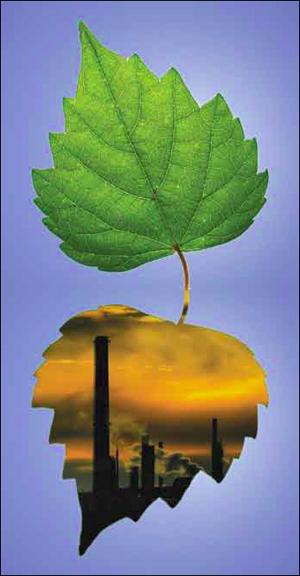 Y
Costos Beneficios
0
Q*
Q
Contaminación
Curva Económica del Nivel óptimo de Contaminación
Rooel Campos Rodríguez
La Reglamentación
Rooel Campos Rodríguez
Las Normas
Su propósito es establecer los límites a aquellos elementos que presenten algún grado de peligro  para el ambiente
El primer medio para conseguir el óptimo de contaminación es aquel según el cual el ente regulador obliga a la empresa a no contaminar más allá del nivel del Costo Externo Marginal (CEM)
Rooel Campos Rodríguez
El impuesto Pigoviano (Pigou 1932)
CEM (Costo Externo Marginal)
BMP (Beneficio Marginal Privado)
Impuesto t* BMP se mueve hacia la izquierda (BMP-t*). El impuesto por cada unidad de residuo producido sería igual al Costo Externo Marginal de reducción de la contaminación.
Costo Beneficio
t*
Q*
Nivel de actividad Económica
Rooel Campos Rodríguez
Negociación directa entre contaminadores y contaminados y fusión de las partes involucradas
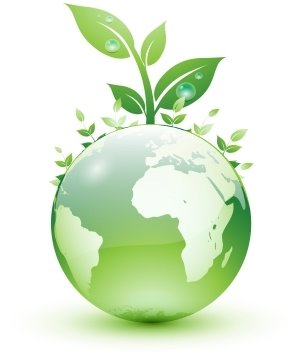 BMP (Beneficio Marginal Privado)
CEM (Costo Externo Marginal)
Q*
QA
Contaminación
Se desearía el nivel de contaminación cero (QA). La empresa tiene interés en contaminar hasta Q*, porque BMP es mayor que CEM.
La negociación se detiene donde no existe mas ganancia colectiva
Rooel Campos Rodríguez
Los mercados de Derechos de Contaminación
La economía ambiental se basa en externalidades y a menudo no existe un mercado para fijar el Precio. Por tanto algunos economistas hablan de un mercado bursátil donde las partes interesadas puedan intercambiar títulos de propiedad de los recursos ambientales
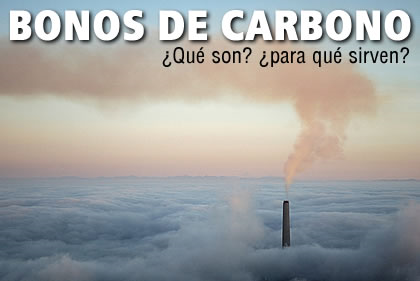 La idea es crear un precio de equilibrio para los derechos de contaminación y restablece el óptimo de las decisiones de la empresa. El costo de reducción de la contaminación se añade al precio de los permisos.
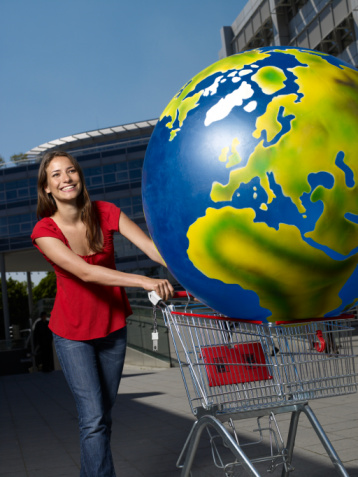 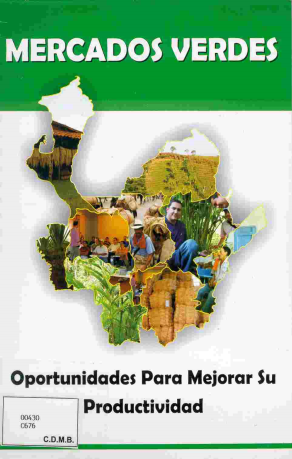 Rooel Campos Rodríguez